Правоохранительные органы
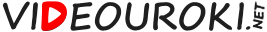 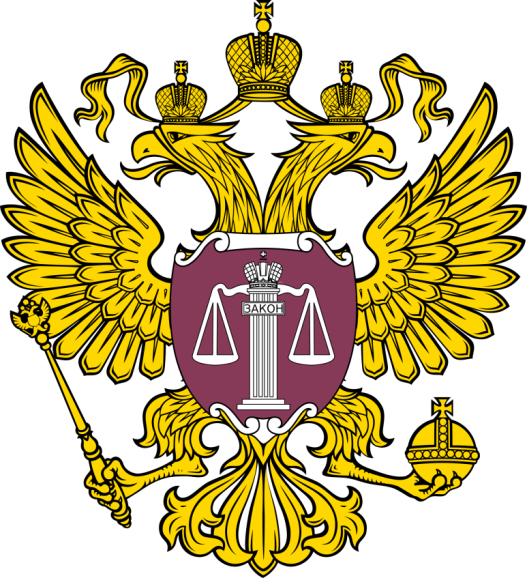 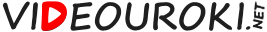 Объективное право – совокупность 
общеобязательных норм, правил, уста-
новленных и охраняемых государством.
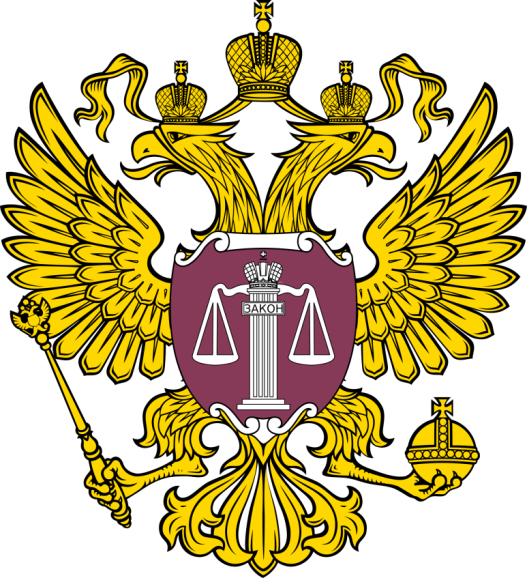 Все государственные органы должны 
охранять право.
Правительство действует строго в рамках закона.
Парламент принимает справедливые законы.
Правоохра-нительные  органы
…
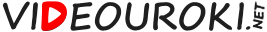 Правоохранительные  органы
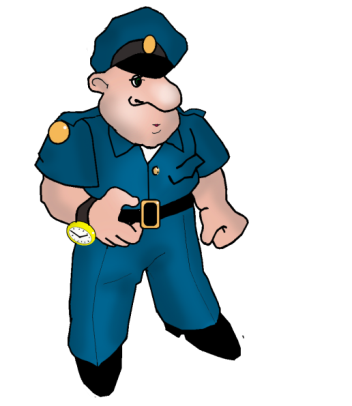 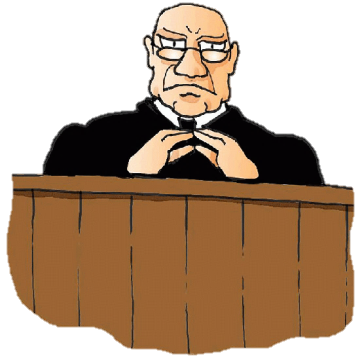 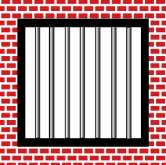 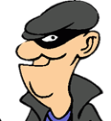 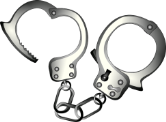 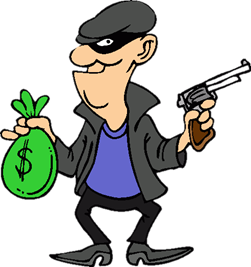 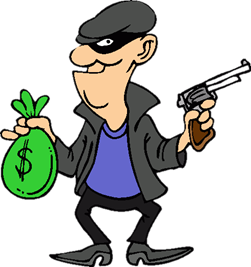 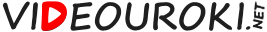 Правоохранительные  органы
?
Все органы, так или иначе связанные со сферой права
Органы, связанные с поимкой и наказанием правонарушителей
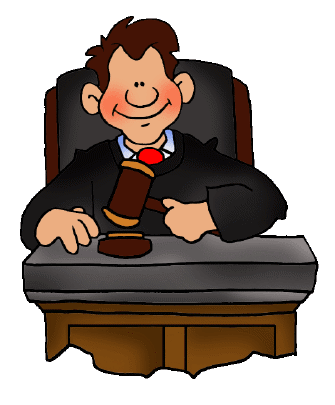 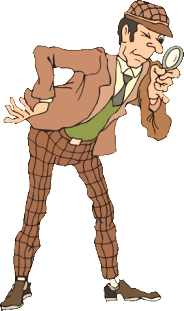 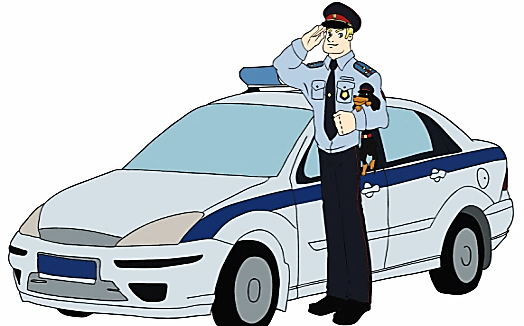 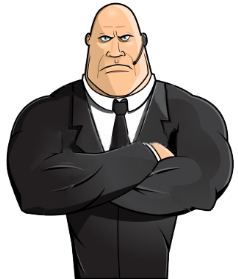 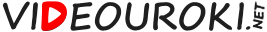 Правоохранительные  органы
Судебная система
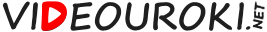 Судебная система
Главная задача судебной системы – осуществление правосудия.
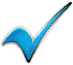 должны подчиняться лишь Конституции и федеральным законам
независимы
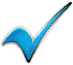 представители исполнительной власти не могут отстранить от должности или от ведения дела
несменяемы
СУДЬИ
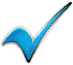 к уголовной ответственности привлекаются в порядке, установленном законом
неприкосновенны
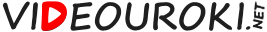 Судебная система
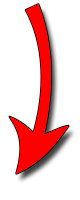 Основные принципы российского судопроизводства
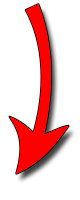 публичность
Публика
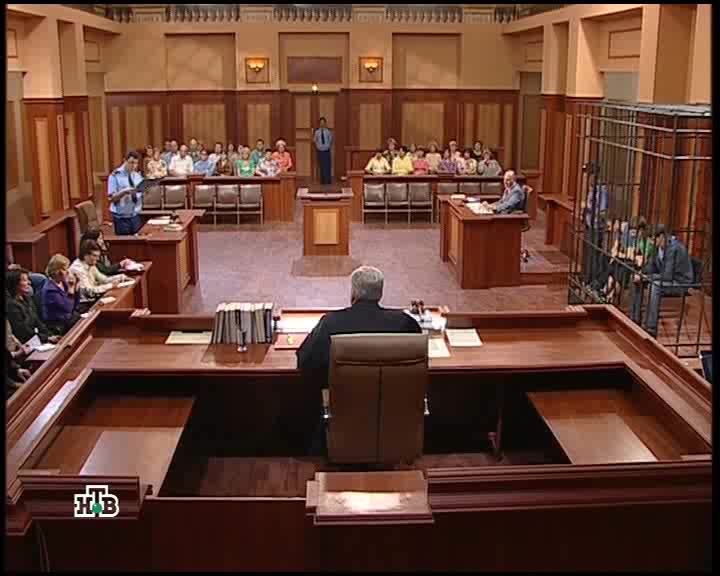 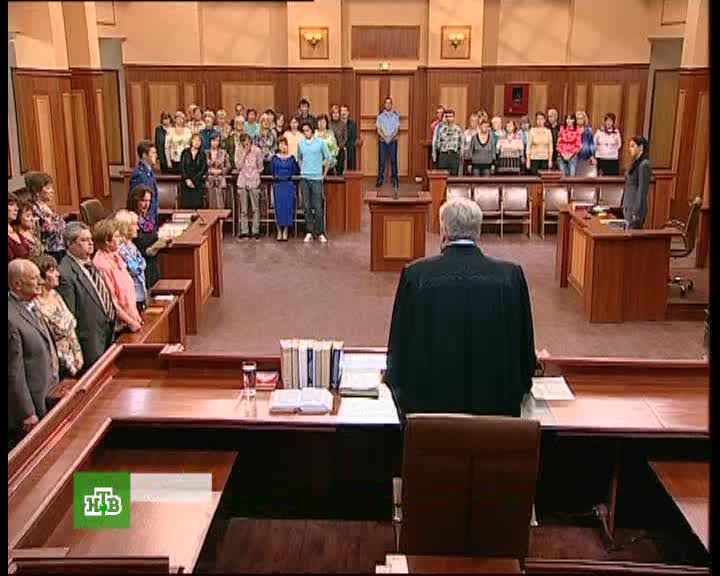 Закрытое заседание:

государственная или военная тайна;

дела несовершенно-летних младше 16 лет;

по моральным соображениям.
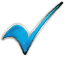 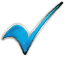 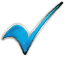 Кадр из телепередачи «Суд присяжных»
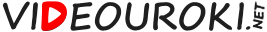 Судебная система
Основные принципы российского судопроизводства
Подаёт иск о нарушении своих прав
Предполагаемый виновник нарушения
публичность
равенство и состязательность сторон
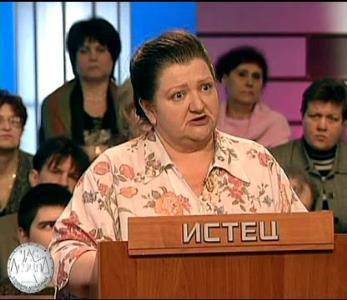 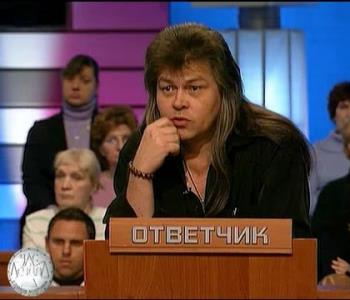 Кадры из телепередачи «Час Суда»
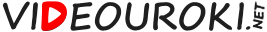 Судебная система
Основные принципы российского судопроизводства
Обвинение
Защита
публичность
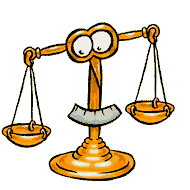 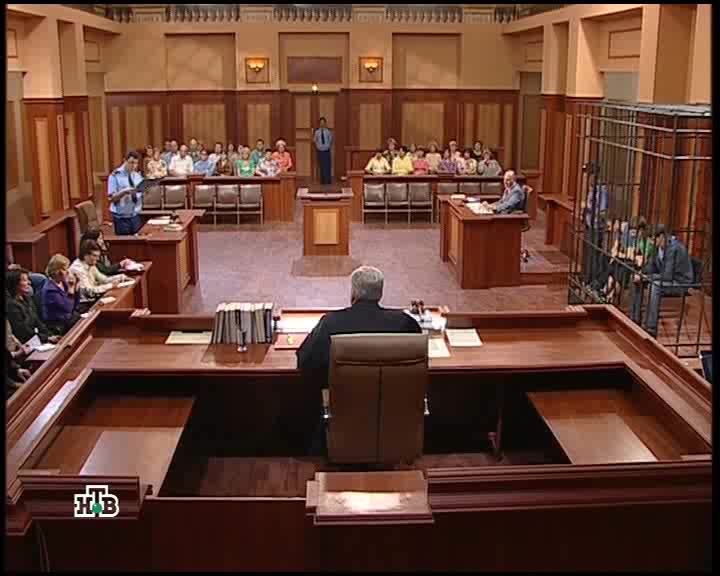 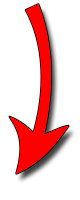 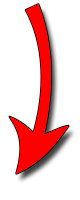 равенство и состязательность сторон
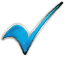 Суд не должен быть предвзятым.

Каждая из сторон представляет свои аргументы.
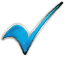 Кадр из передачи НТВ «Суд присяжных»
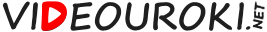 Судебная система
Основные принципы российского судопроизводства
Обвинение
Защита
публичность
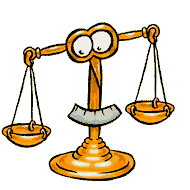 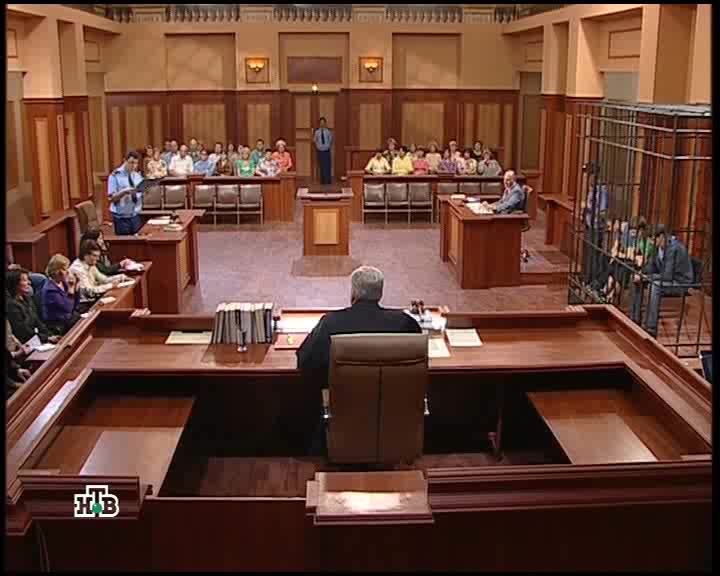 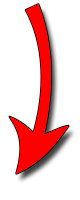 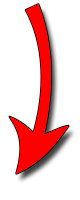 равенство и состязательность сторон
Присяжные
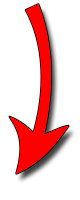 презумпция невиновности
суд присяжных
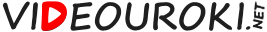 Суд присяжных
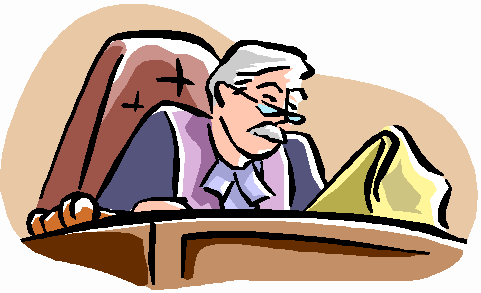 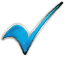 12 граждан Российской Федерации.

Выбираются путём жребия.

В закрытом обсуждении выносят обвинительный или оправдательный вердикт.
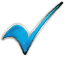 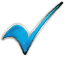 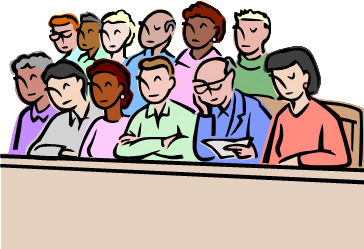 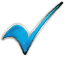 В случае обвинительного вердикта судья назначает наказание.

В случае оправдательного вердикта подсудимый освобождается в зале суда.

Судья может оправдать подсудимого или направить дело на новое рассмотрение.
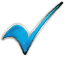 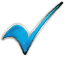 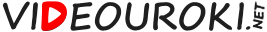 Судебная система РФ
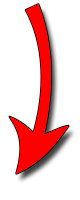 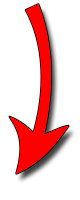 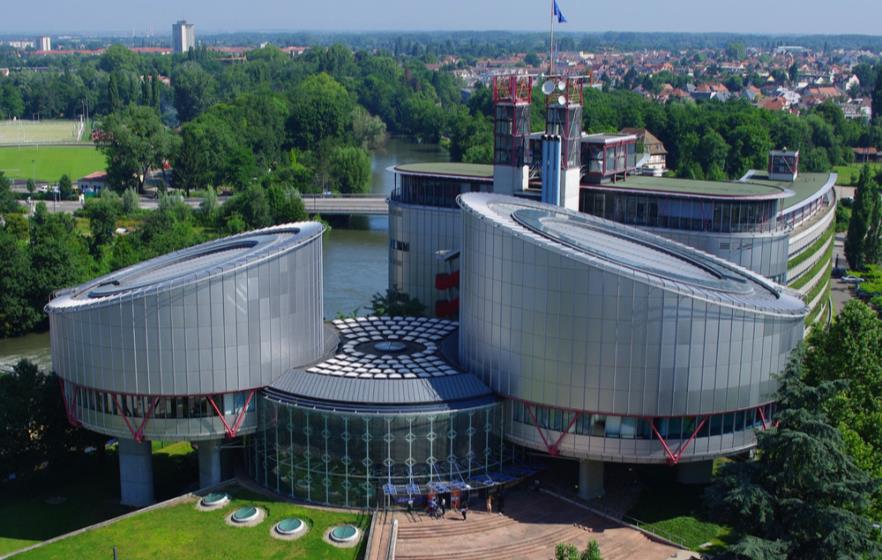 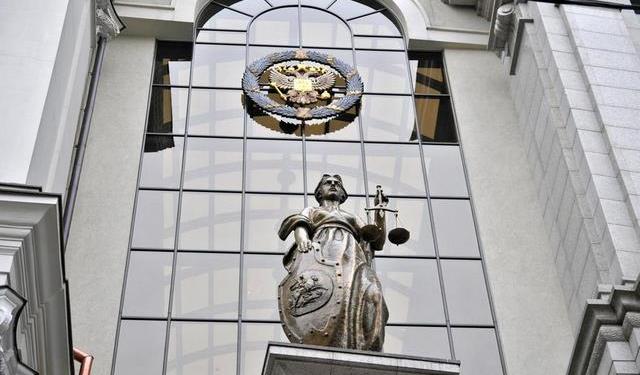 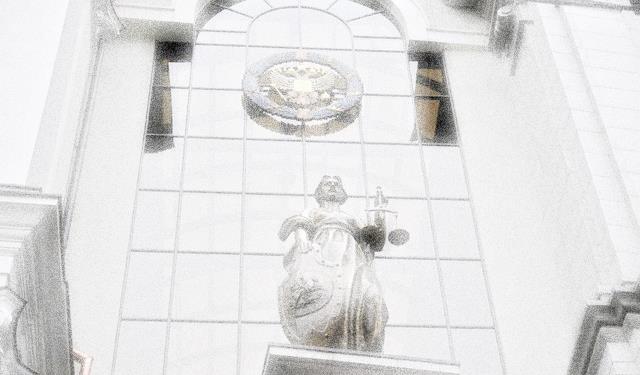 Конституционный Суд
Верховный Суд
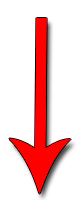 Суды общей юрисдикции
Военные 
суды
Арбитражные суды
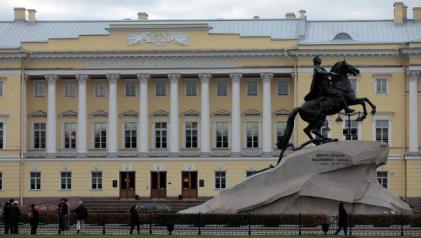 Верховные суды респуб-лик, краевые, областные  суды
Разбирают экономические споры
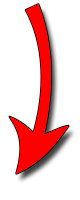 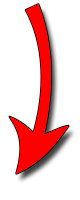 Проверяет соответст-вие правовых актов Конституции
Мировые судьи
Районные/го-родские суды
Судьи субъек-тов федерации
Европейский суд по правам человека
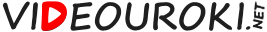 Кто может стать судьёй?
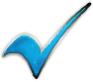 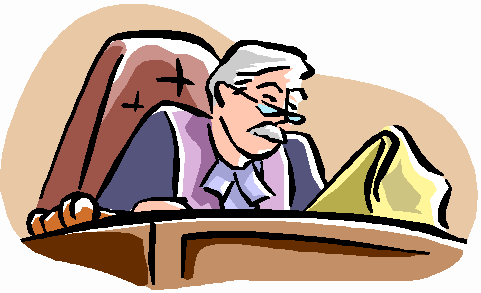 Гражданин Российской Федерации.

Высшее юридическое образование.

Стаж работы по юридической профессии не менее 5 лет.

Старше 25 лет.

Конституция РФ, ст. 119
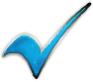 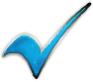 Судья – очень ответст-венная должность.

От его решений зависят судьбы людей.
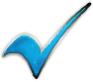 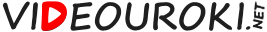 Правоохранительные  органы
Судебная система
Прокуратура
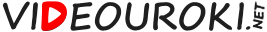 Прокуратура
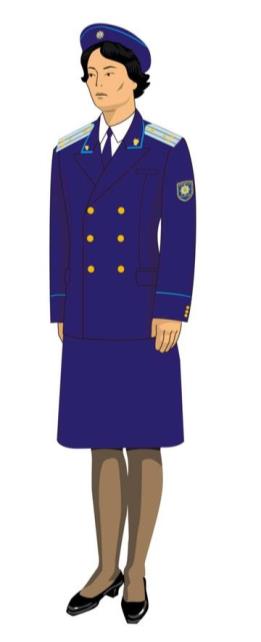 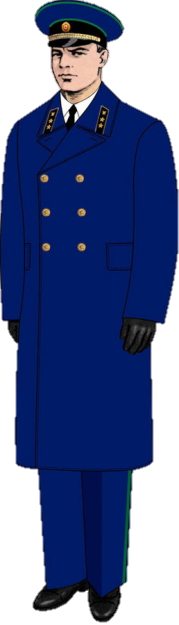 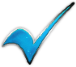 Надзор за исполнением законов органами власти и местного самоуправления.

Надзор за соблюдением прав и свобод человека государственными органами.

Надзор за законностью действий судебных приставов.

Надзор за деятельностью учреждений, исполняющих наказание.

Поддержка государственного обвинения по уголовным делам.
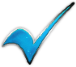 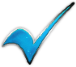 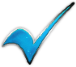 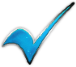 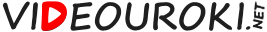 Правоохранительные  органы
Судебная система
Прокуратура
Органы внутренних дел
полиция
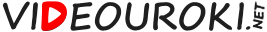 Полиция
Защита личности, общества и государства.
Предупреждение и пресечение правонарушений.
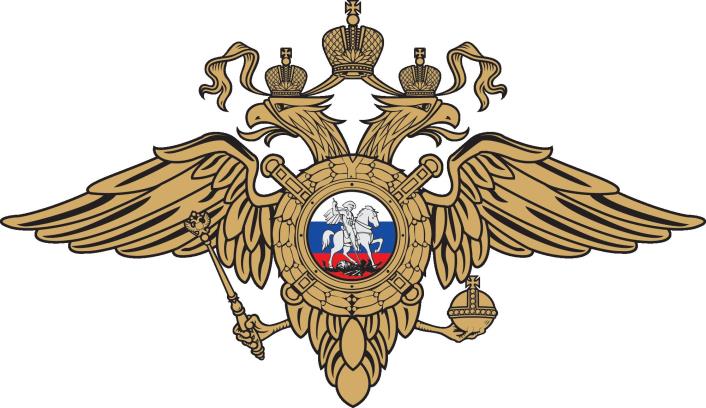 Выявление и раскрытие преступлений.
Розыск лиц.
Обеспечение правопорядка в общественных местах.
Обеспечение безопасности дорожного движения.
Экспертно-криминалисти-ческая деятельность.
Охрана имущества и объектов.
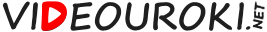 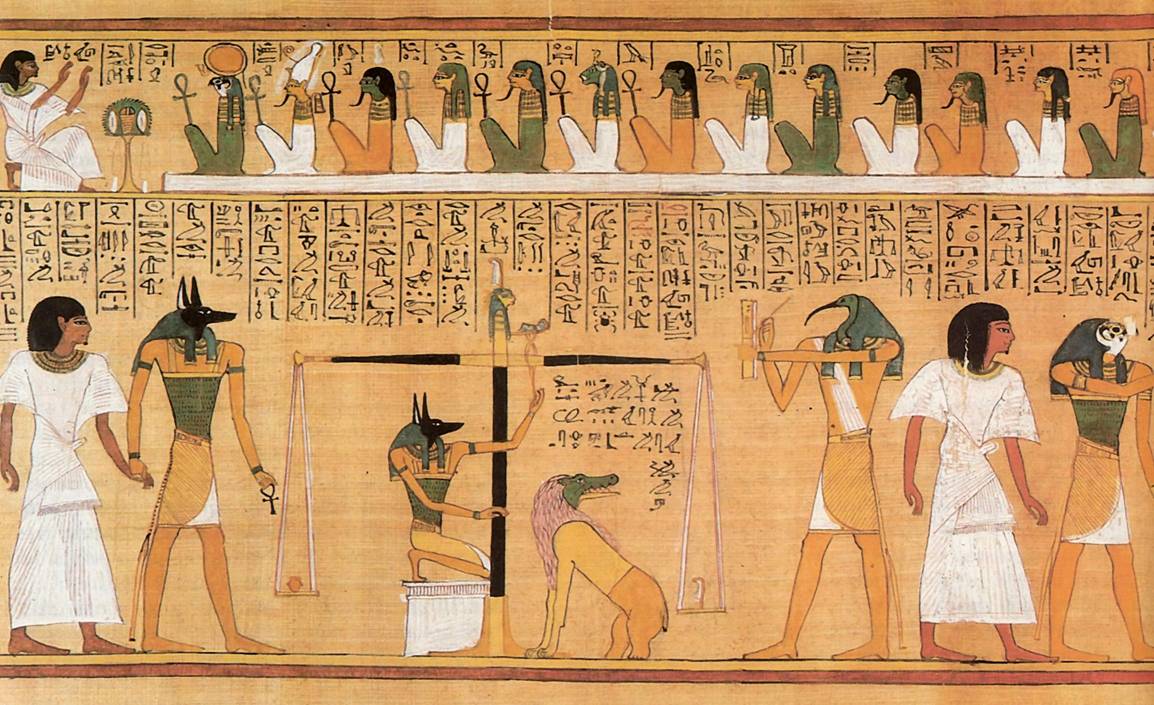 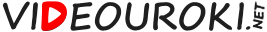 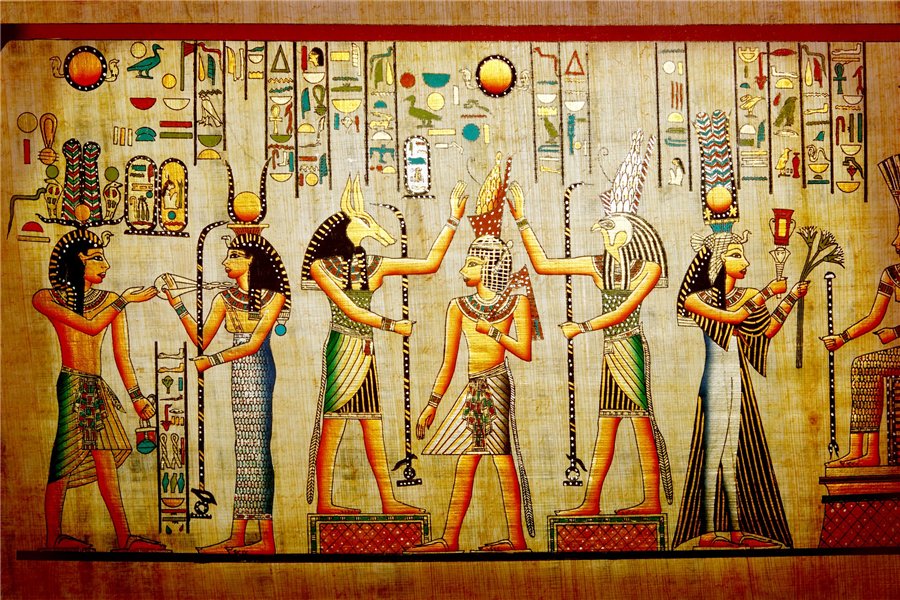 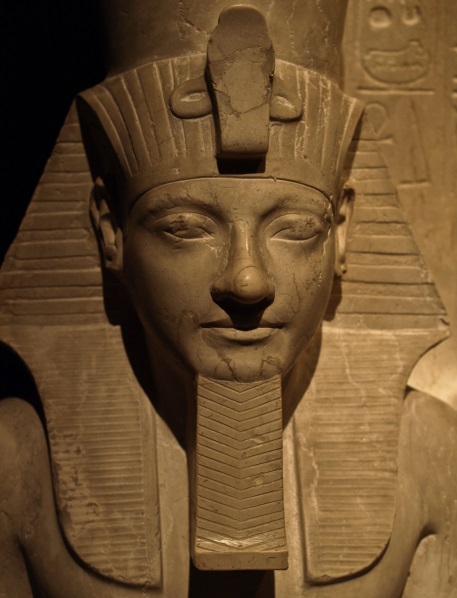 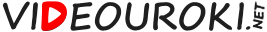 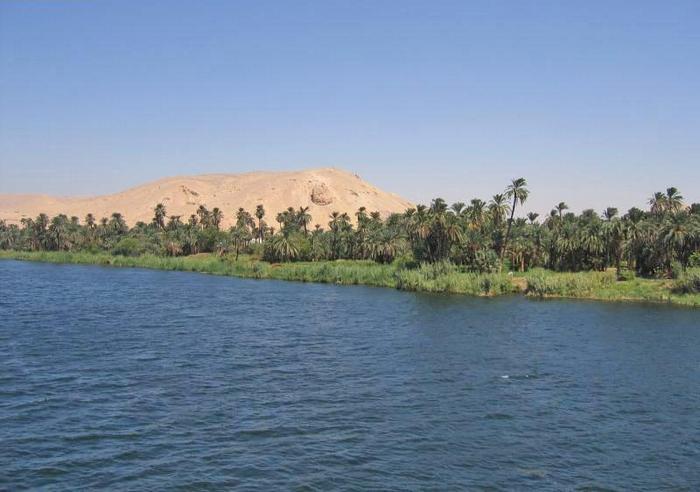 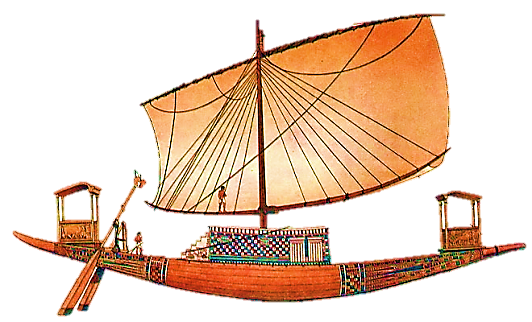 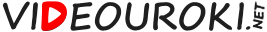 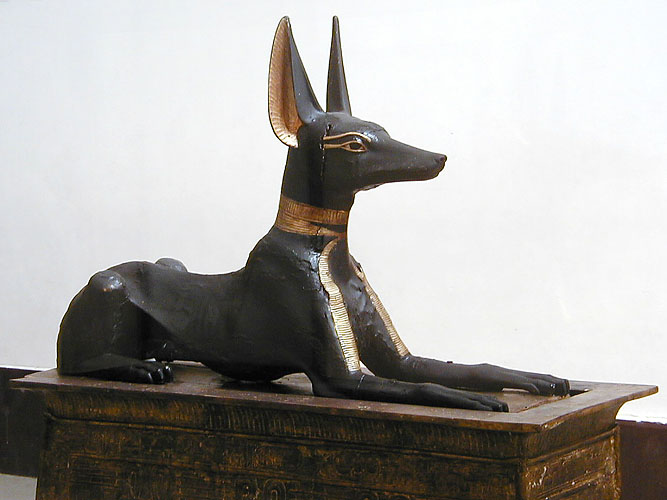 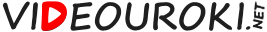 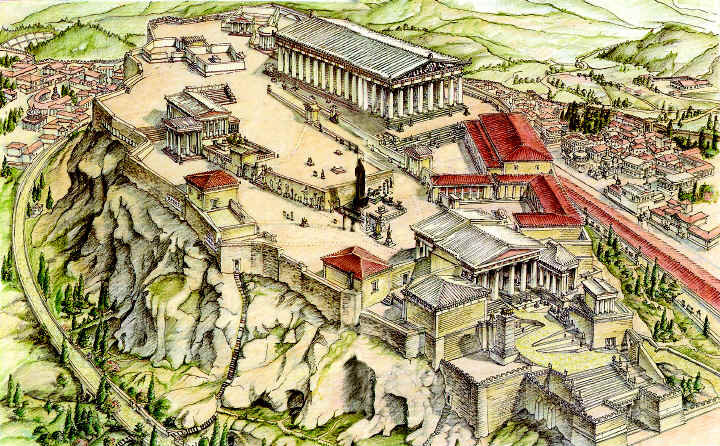 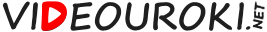 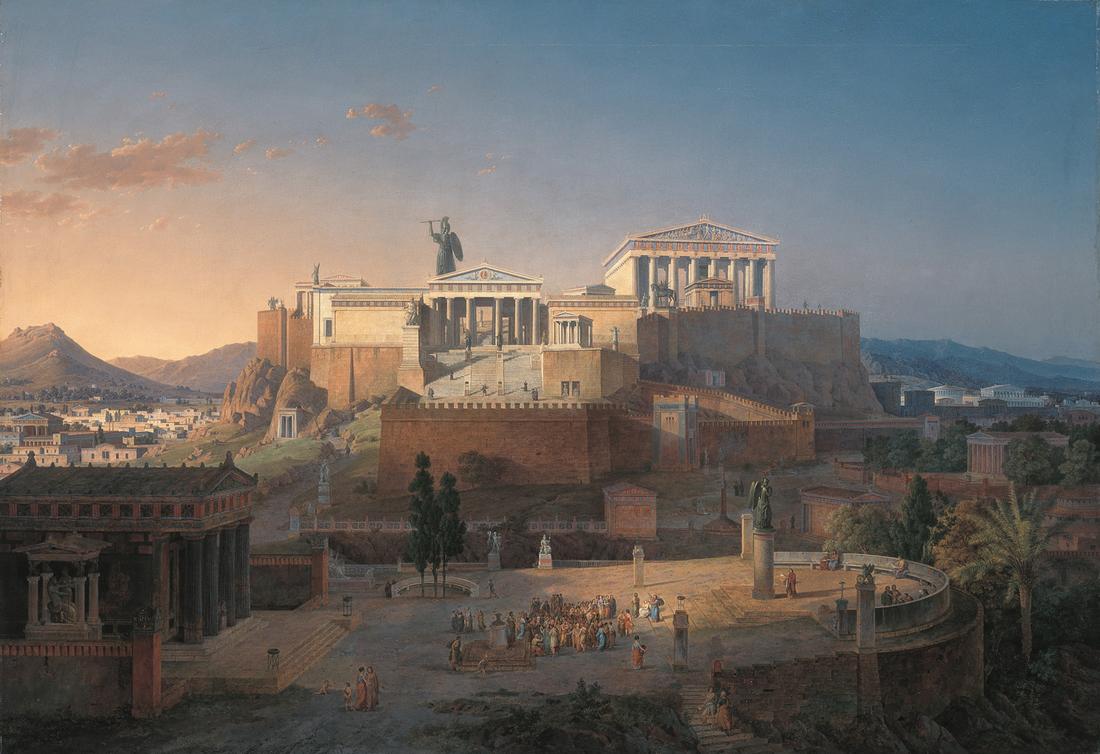 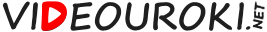 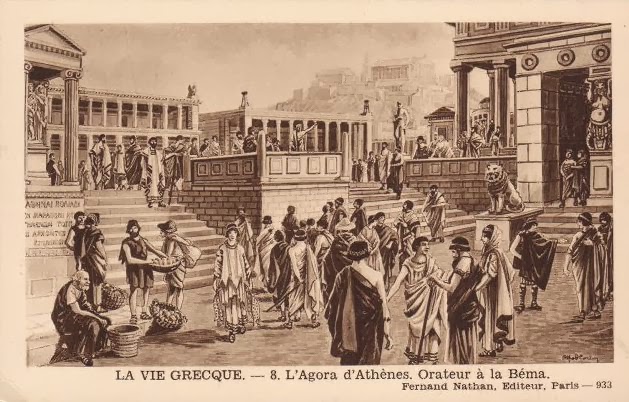 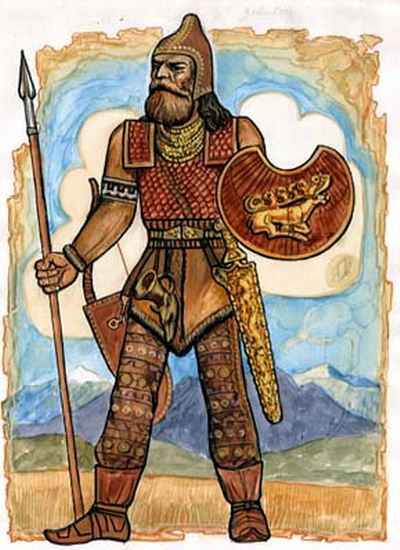 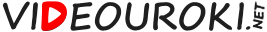 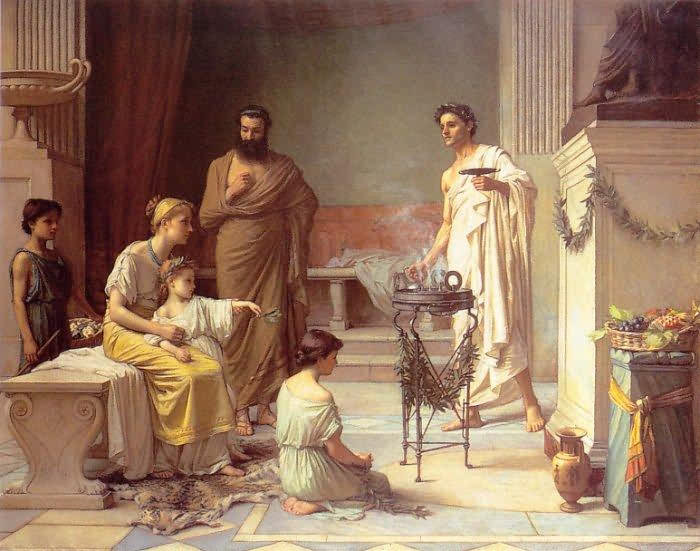 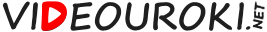 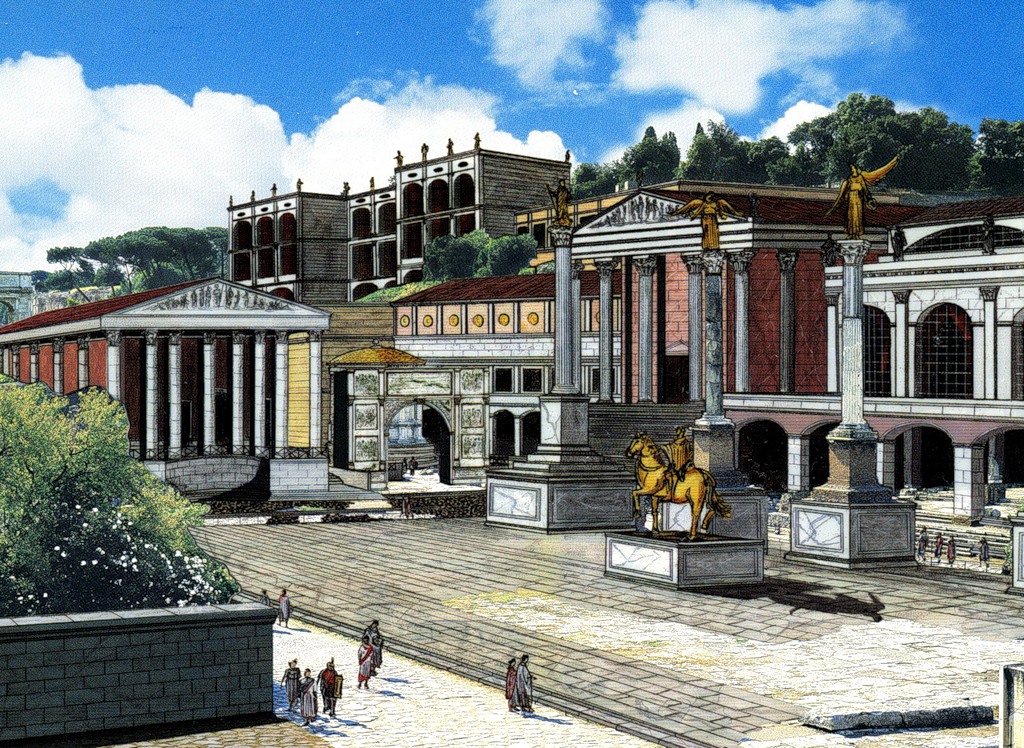 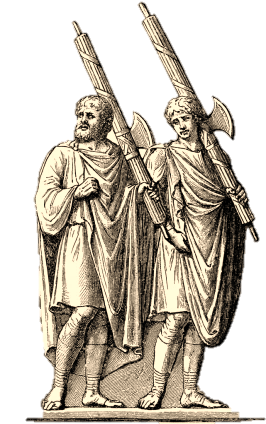 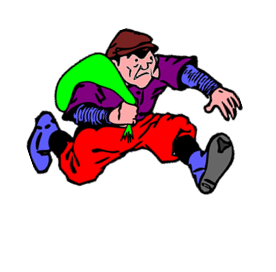 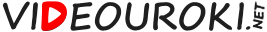 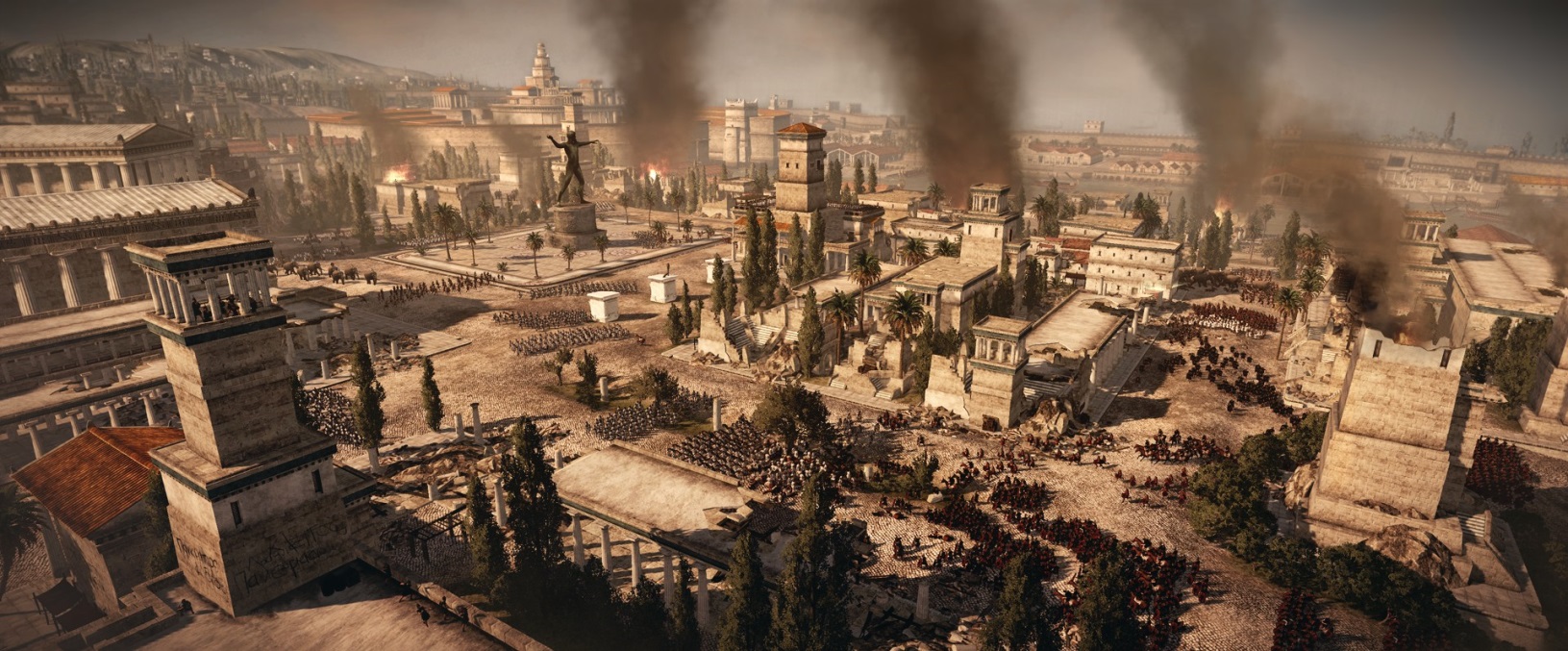 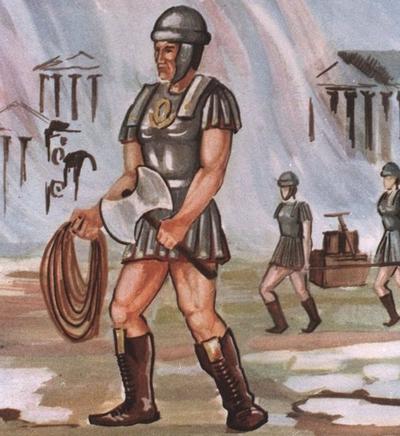 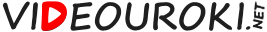 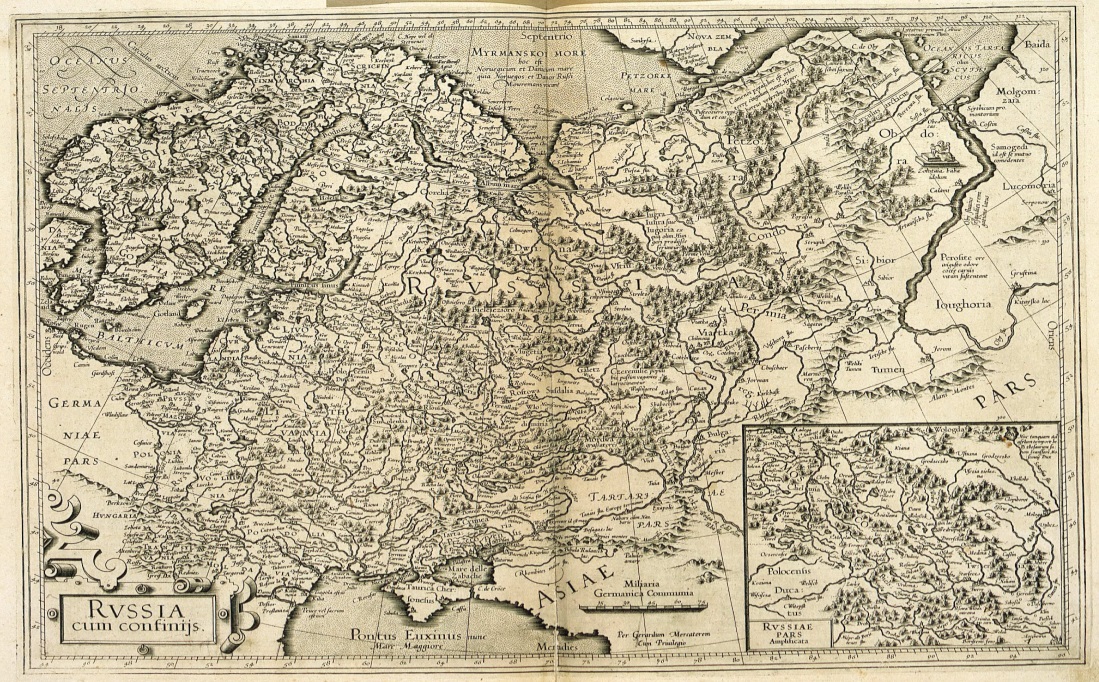 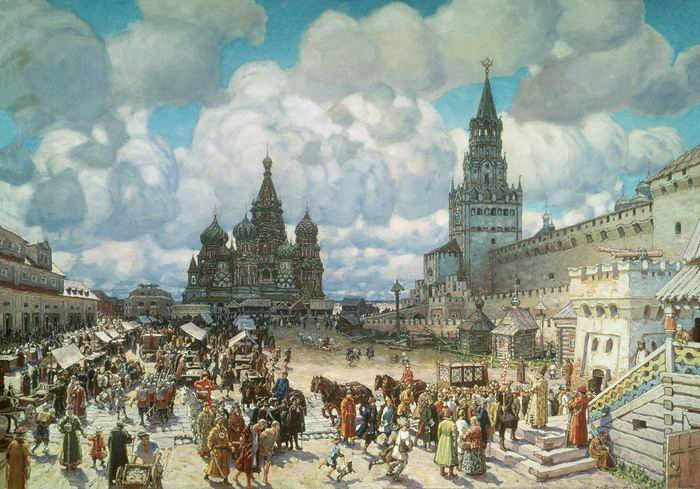 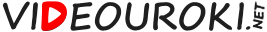 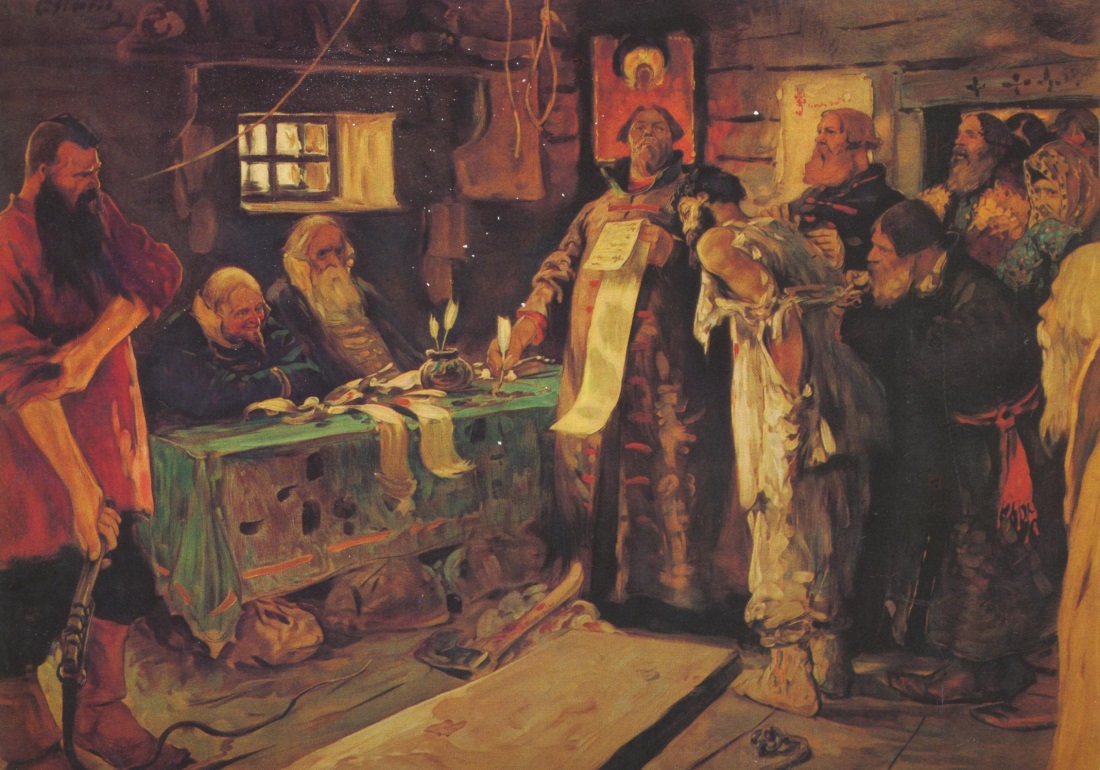 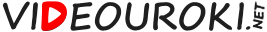 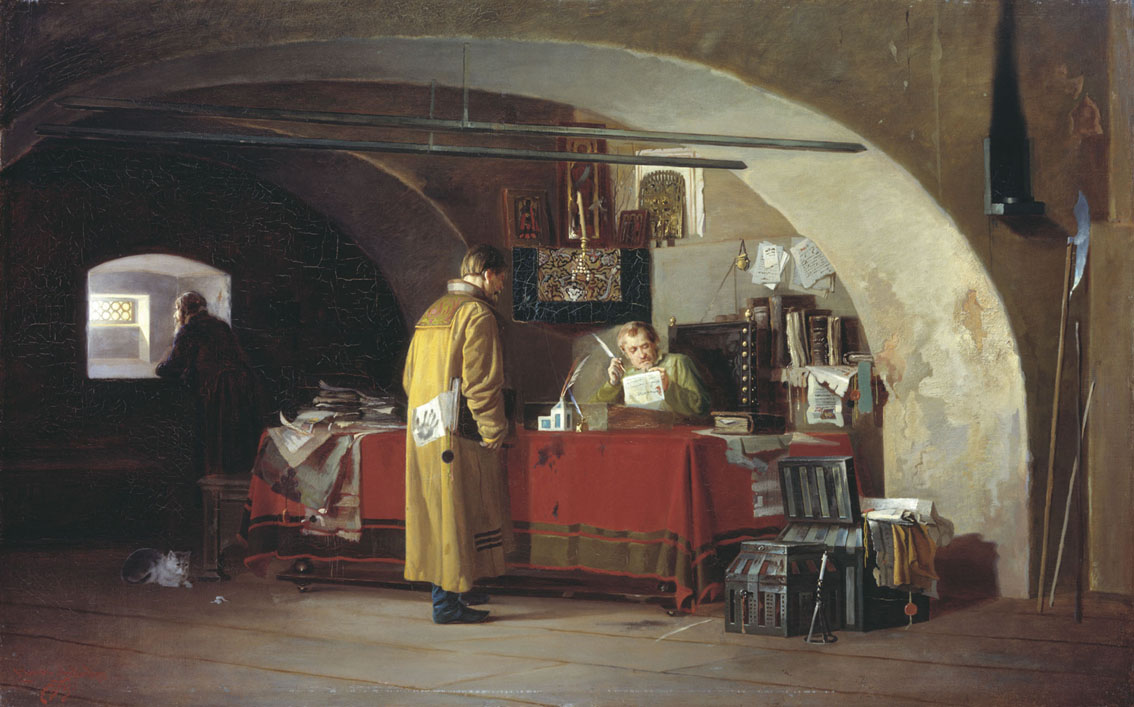 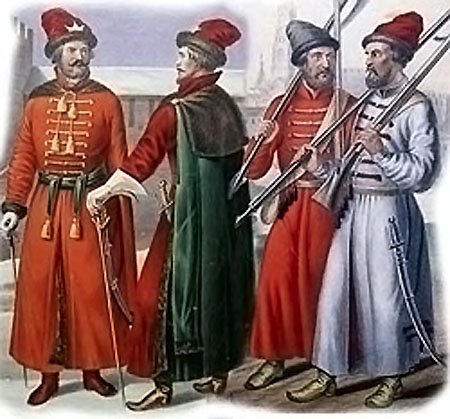 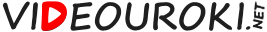 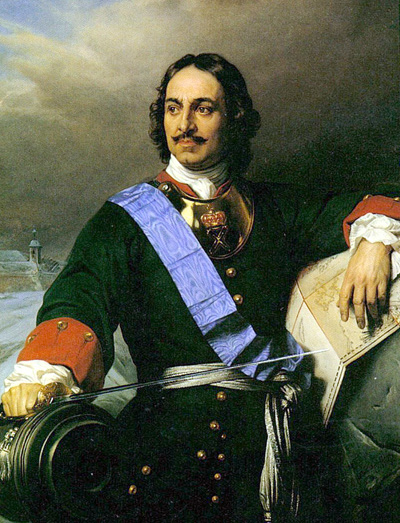 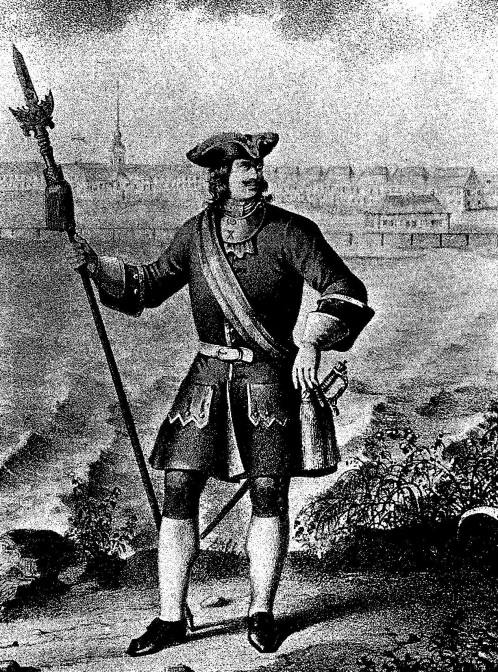 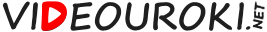 Полиция
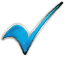 Федеральный закон «О полиции»:
быть беспристрастными;
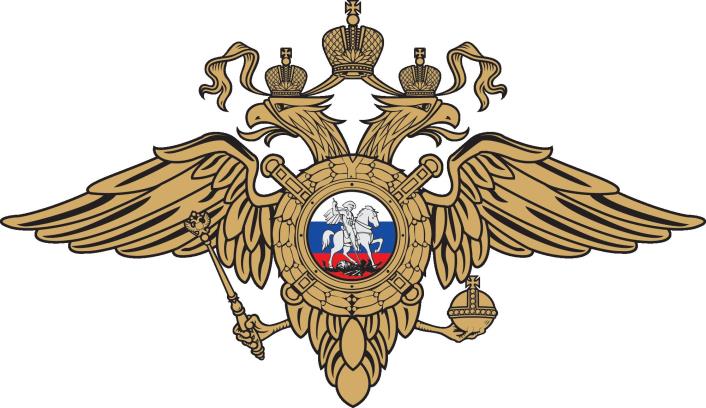 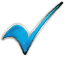 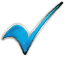 стремиться обеспе-чить общественное доверие.
соблюдать и уважать права и свободы человека и гражданина;
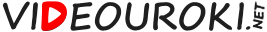 Полиция
Защита личности, общества и государства.
Предупреждение и пресечение правонарушений.
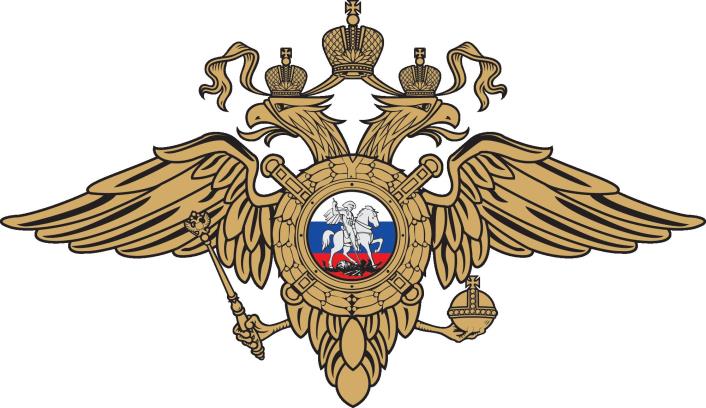 Выявление и раскрытие преступлений.
Розыск лиц.
Обеспечение правопорядка в общественных местах.
Обеспечение безопасности дорожного движения.
Экспертно-криминалисти-ческая деятельность.
Охрана имущества и объектов.
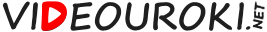 Правоохранительные  органы
Федеральная служба безопасности
Судебная система
Прокуратура
Органы внутренних дел
полиция
Следственный комитет
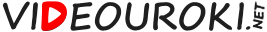 Федеральная служба безопасности
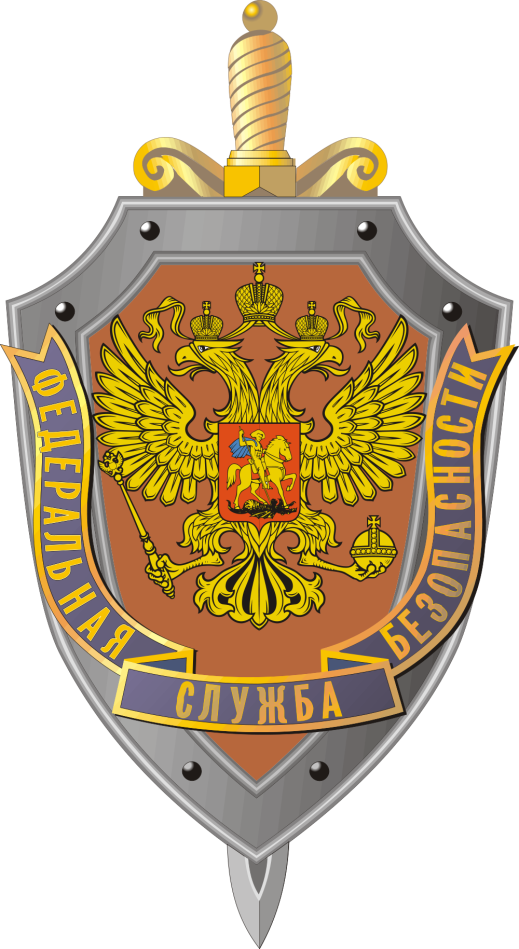 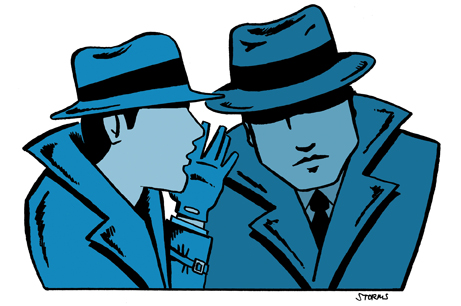 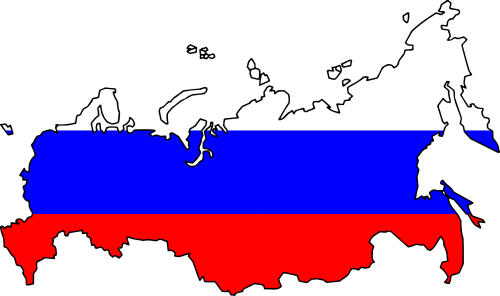 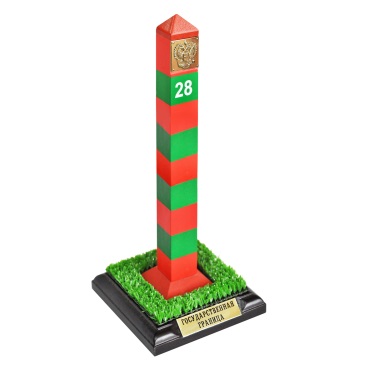 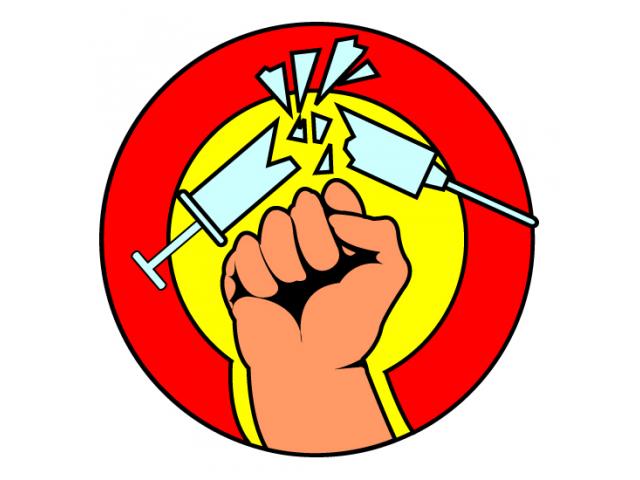 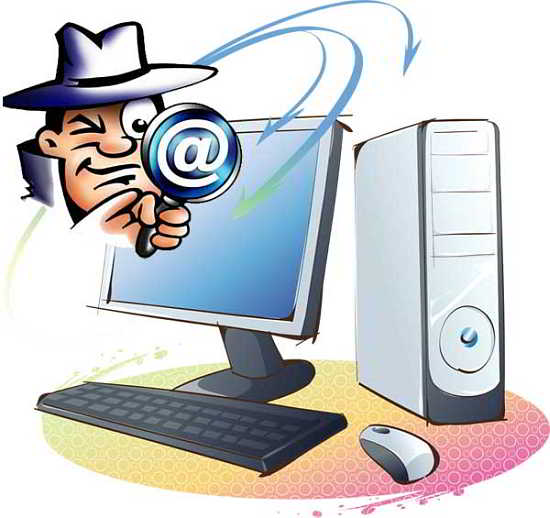 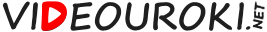 Правоохранительные  органы
Федеральная служба безопасности
Судебная система
Органы юстиции
адвокатура
Прокуратура
нотариат
Федеральная служба по контро-лю за оборотом наркотиков
отделы ЗАГС
Органы внутренних дел
управления юстиции
Федеральная служба исполнения наказаний
полиция
Федеральная таможенная служба
Следственный комитет
Федеральная служба судебных приставов
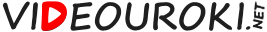 Доверяете ли Вы правоохранительным органам 
или, напротив, относитесь к ним с опасением?
определённо доверяю
скорее доверяю
скорее отношусь с опасением
определённо отношусь с опасением
затрудняюсь ответить
Опрос аналитического центра 
«Левада-центр», октябрь 2014 г.
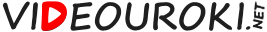 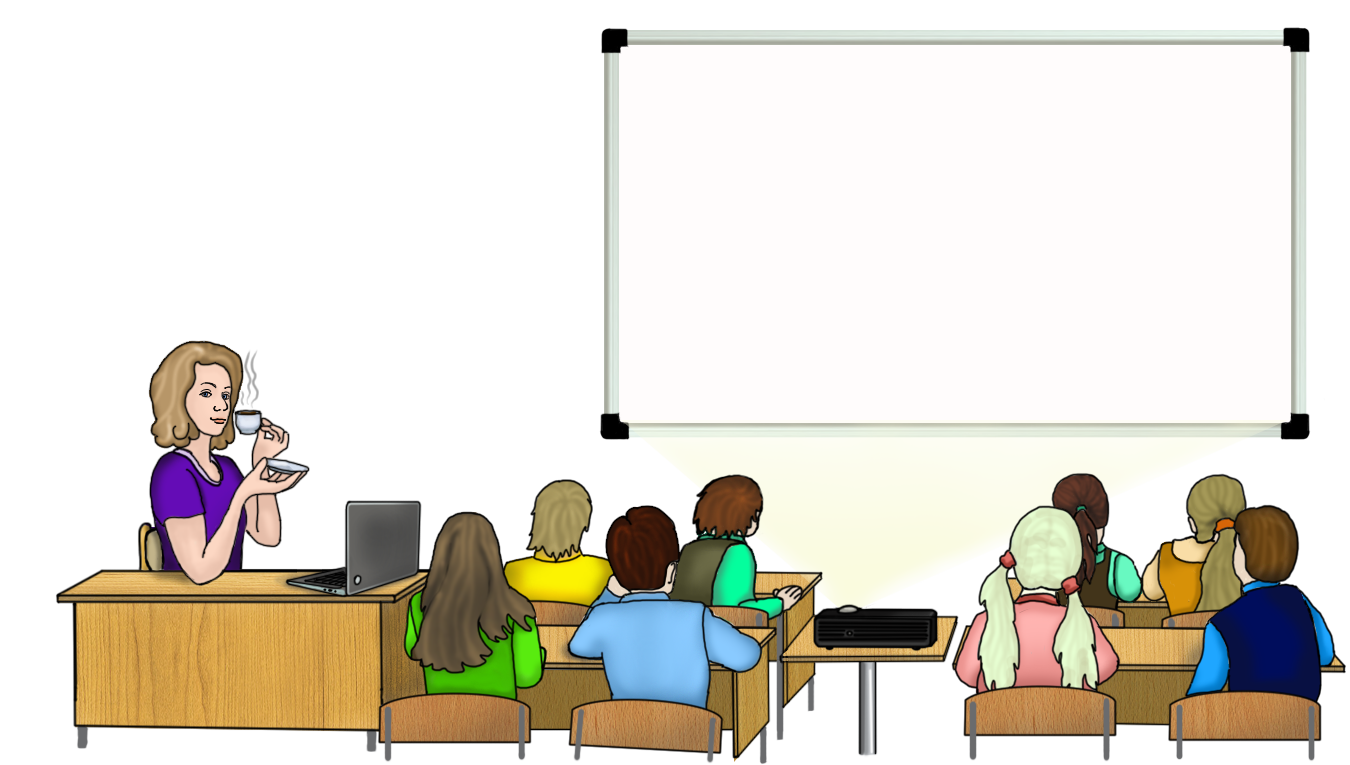 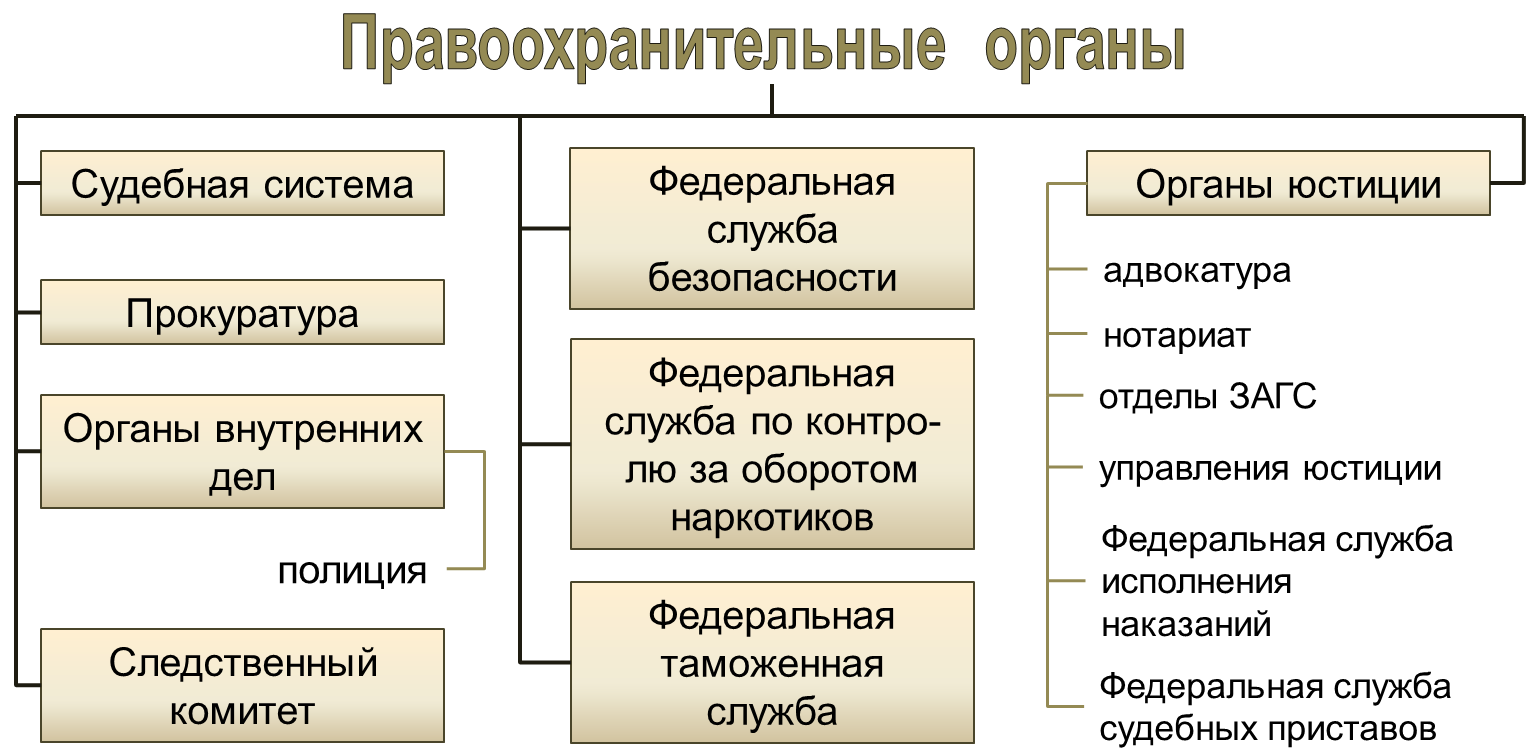 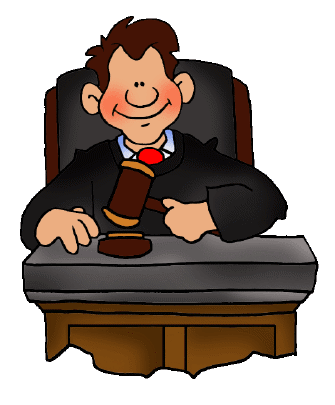 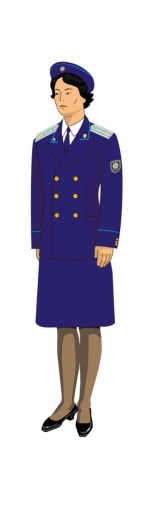 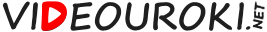